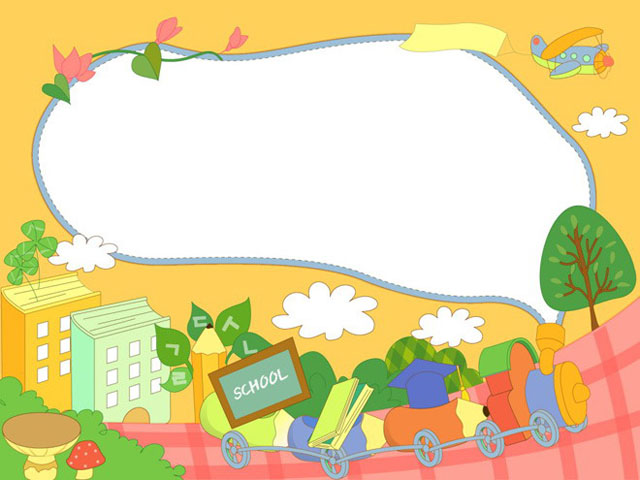 CHÀO MỪNG CÁC CON
ĐẾN VỚI TIẾT TOÁN
LỚP 3
MỤC TIÊU
-Biết đặt tính nhân số có 2 chữ số với số có 1 chữ số 
( không nhớ và có nhớ)
-Củng cố về ý nghĩa của phép nhân, giải bài toán có lời văn.
KHÁM PHÁ
Nhân số có hai chữ số cho số có một chữ số 
(không nhớ + có nhớ)
12 x 3 = ?
12 + 12 + 12 =
36
36
12 x 3 =
a)12 x 3 =?
12
* 3 nhân 2 bằng 6, viết 6.
x
3
* 3 nhân 1 bằng 3, viết 3.
6
3
36
12 x 3 =
b) 26 x 3 = ?
1
26
x
* 3 nhân 6 bằng 18, viết 8 nhớ 1
3
* 3 nhân 2 bằng 6, thêm 1 bằng 7, viết 7
7
8
78
26 x 3 =
c) 54 x 6 = ?
2
* 6 nhân 4 bằng 24, viết 4 nhớ 2
54
x
6
* 6 nhân 5 bằng 30, thêm 2 bằng 32, viết 32
32
4
54 x 6 =
324
So sánh điểm giống và khác nhau của 3 phép tính:
26
12
54
x
x
x
3
6
3
324
3
6
78
Khác:
Giống:
-Phép tính 12 x 3= 36 là phép tính nhân không nhớ.
- 2 phép tính còn lại là phép tính nhân có nhớ.
Cả 3 phép tính đều là số có  2 chữ số nhân với số có 1 chữ số.
Khi nhân số có 2 chữ số với số có 1 chữ số cần mấy bước? Đó là những bước nào?
Thừa số thứ nhất ở trên, thừa số thứ hai ở dưới.
Bước 1: Đặt tính
Dấu x ở giữa 2 thừa số,viết dấu kẻ ngang.
Bước 2: Tính ( thừa số thứ hai nhân với từng chữ số của thừa số  thứ nhất, bắt đầu từ phải sang trái).
Tính:
1
24
22
11
33
20
x
x
x
x
x
3
4
2
4
5
55
48
88
99
80
2
Đặt tính rồi tính:
a) 32 x 3                     b, 42 x 2
      11 x 6                          13 x 3
32
11
42
13
x
x
x
x
3
6
2
3
66
84
39
96
3
Mỗi hộp bút có 12 bút chì màu. Hỏi 4 hộp như thế có bao nhiêu bút chì màu?
Tóm tắt
Mỗi hộp: 12 bút chì màu
4 hộp    : … bút chì màu?
Bài giải 
Số bút chì màu 4 hộp có là:
12 x 4 = 48 (bút chì màu)
Đáp số: 48 bút chì màu.
Bài 1: Tính
47
25
16
18
x
x
x
x
2
3
6
4
96
72
94
75
Bài 1: Tính
28
99
36
82
x
x
x
x
6
3
4
5
168
144
410
297
* Bài 2:  Mỗi cuộn vải dài 35 m. Hỏi 2 cuộn vải như thế dài bao nhiêu mét?
Tóm tắt
1 cuộn : 35 mét
2 cuộn : …. mét vải?
Bài giải
Hai cuộn vải dài số mét là :
35 x  2  =  70( m)
Đáp số: 70 m
MỤC TIÊU
-Biết đặt tính nhân số có 2 chữ số với số có 1 chữ số 
( không nhớ và có nhớ).
-Củng cố về ý nghĩa của phép nhân, giải bài toán có lời văn.
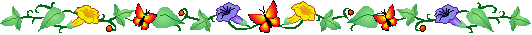 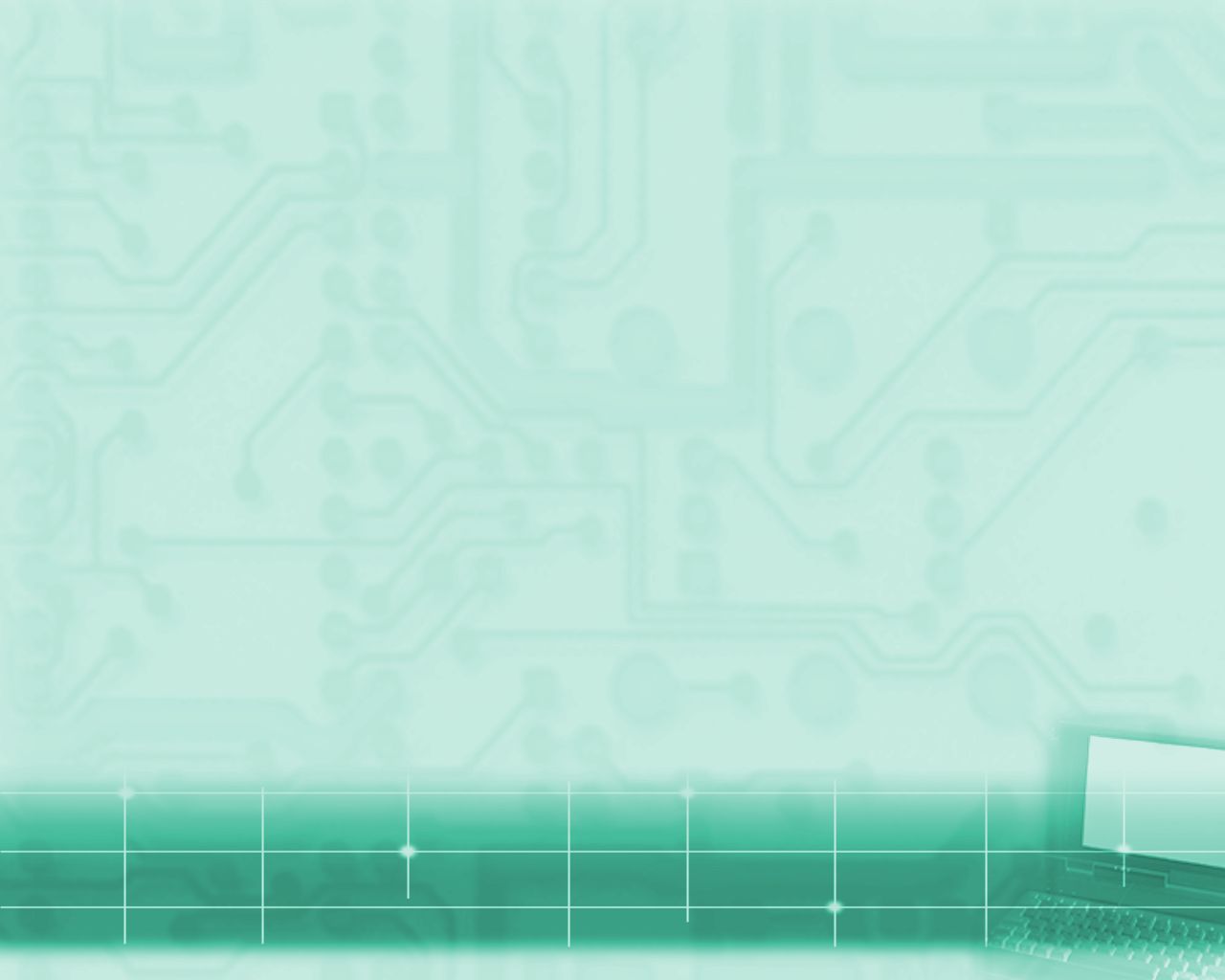 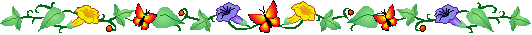 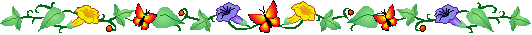 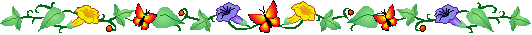 Chào các con !
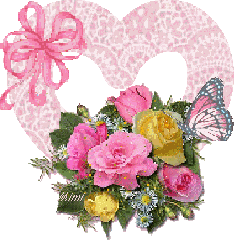